Wielkanocne króliczki
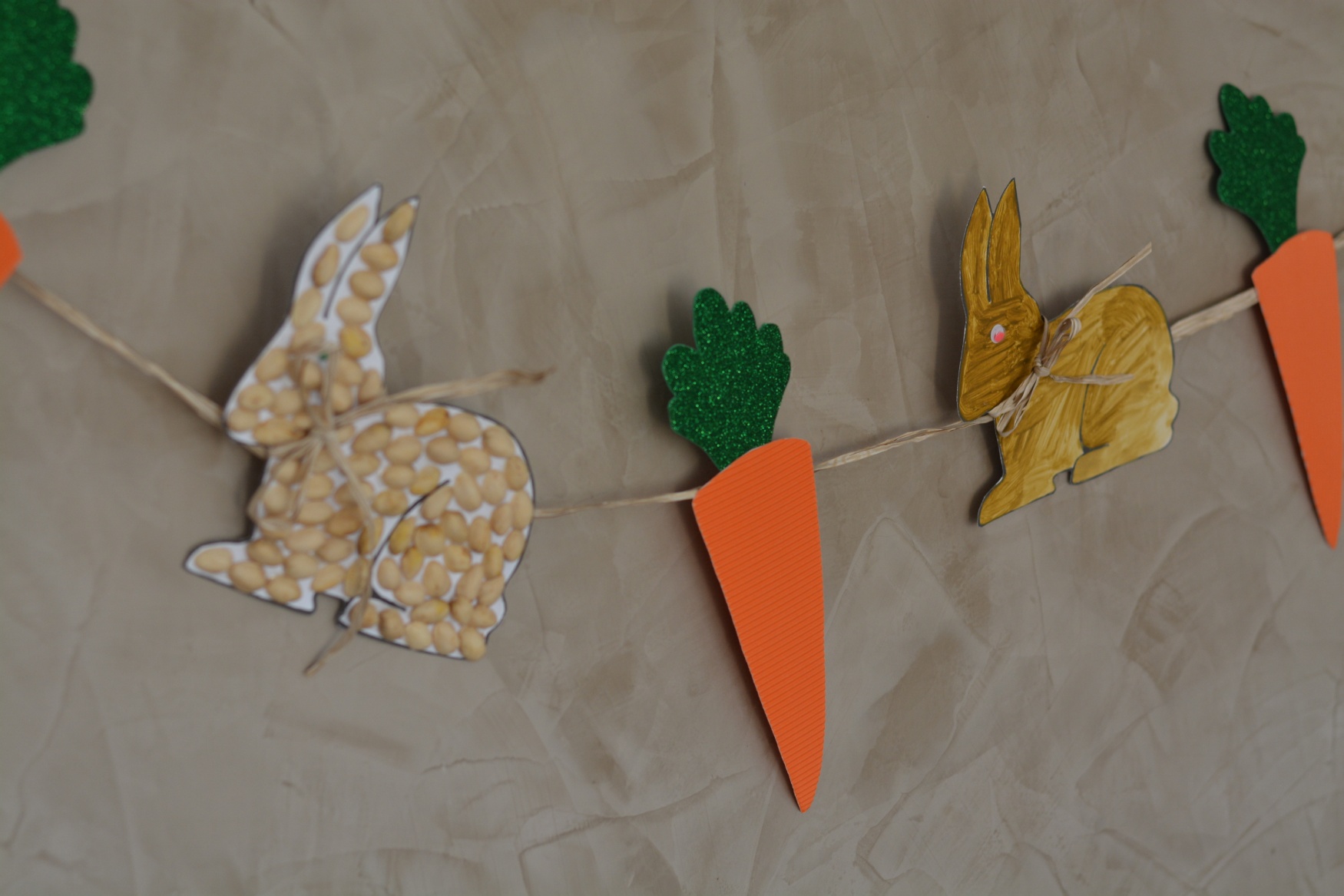 Przygotuj materiały do prac plastycznych, jakie posiadasz w domu
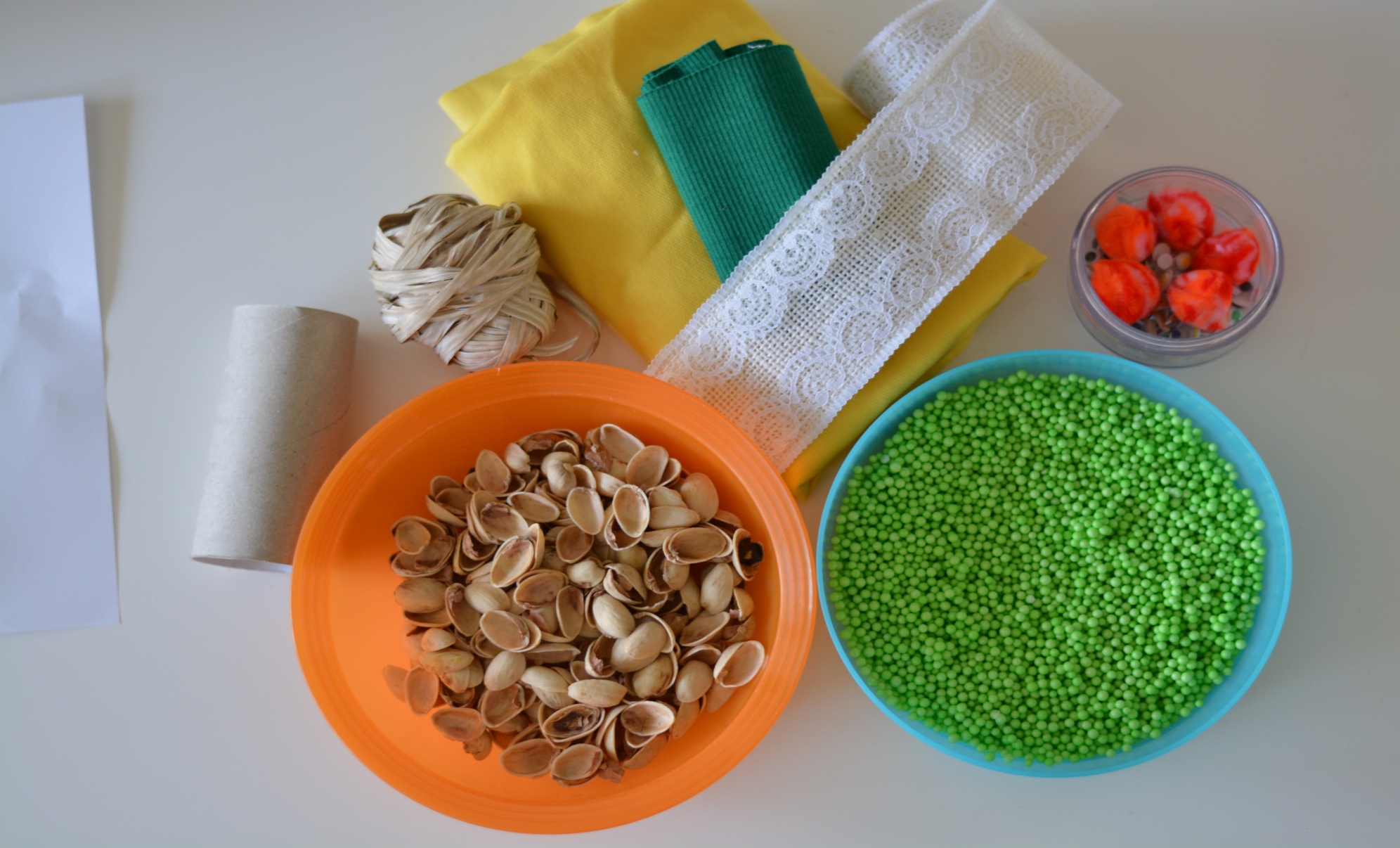 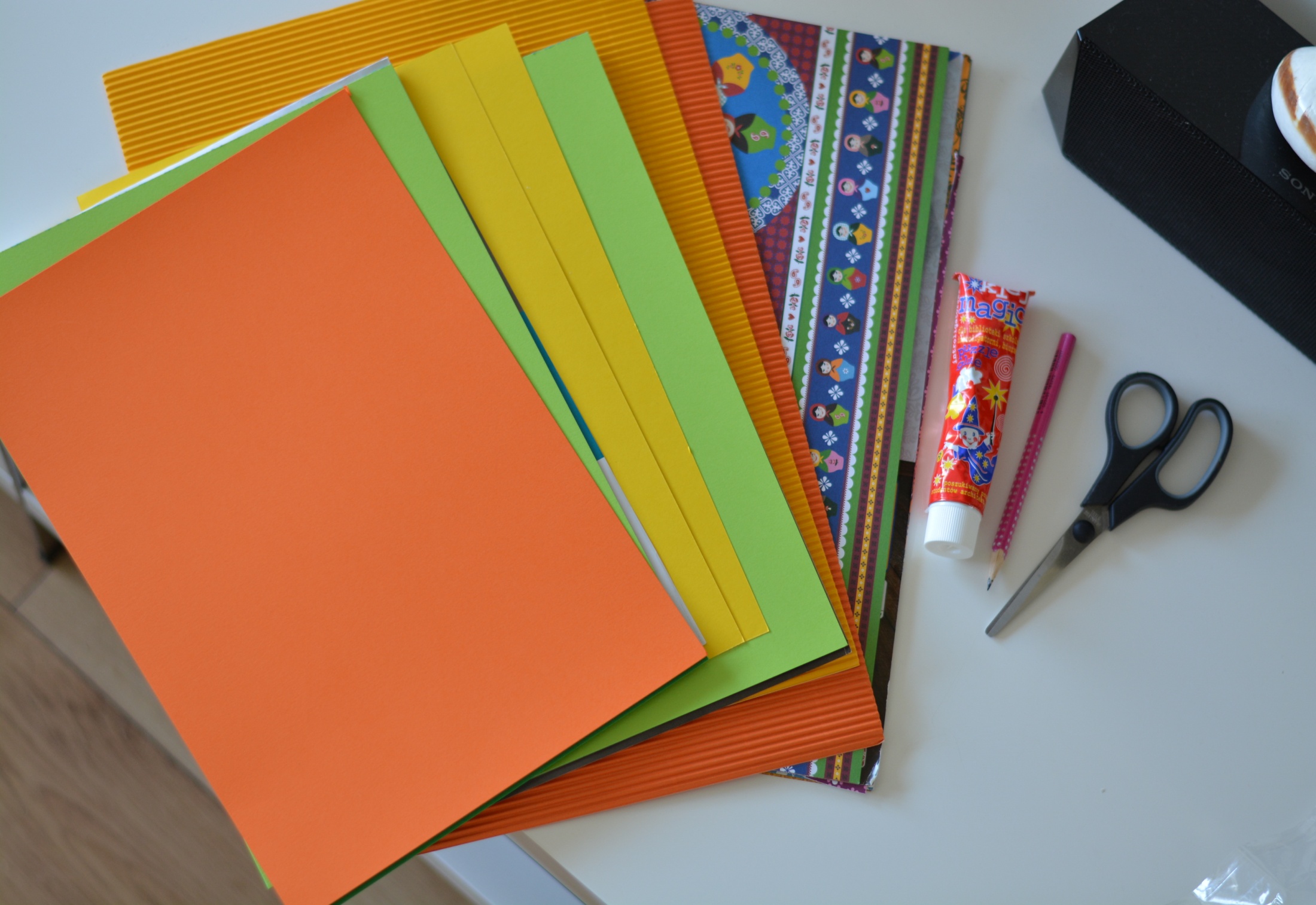 Wydrukuj szablony
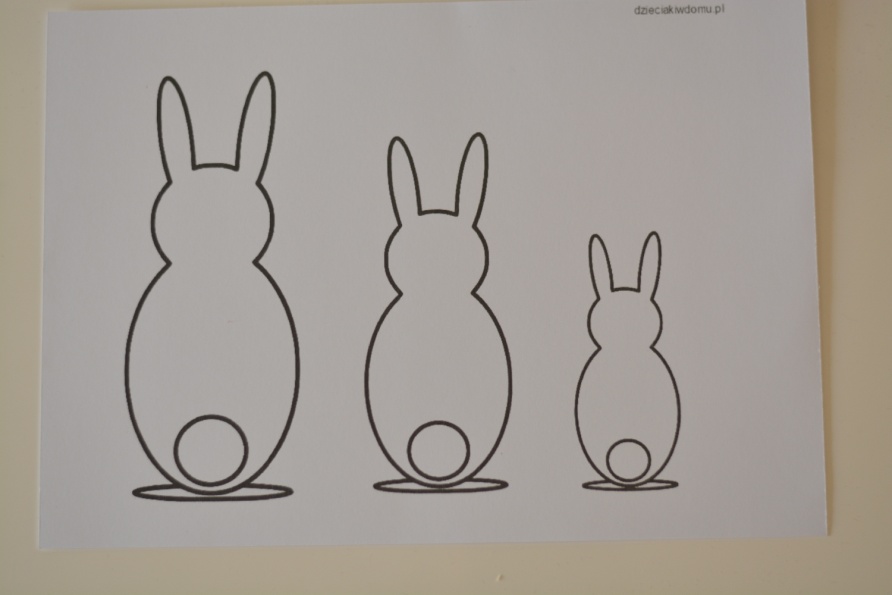 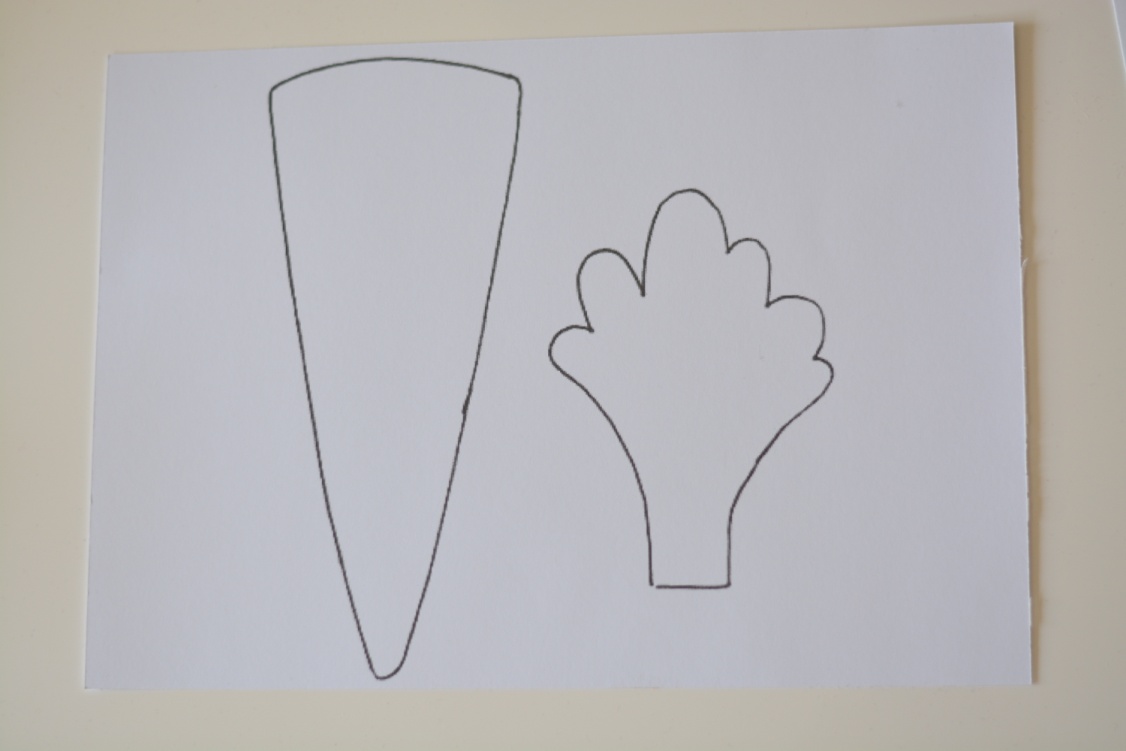 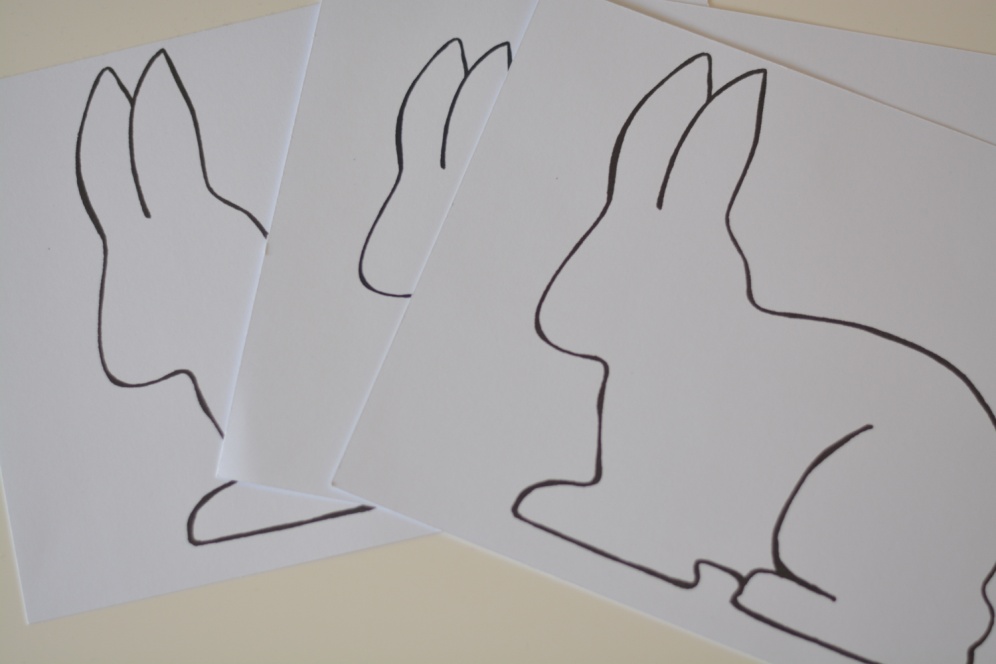 Wytnij szablony
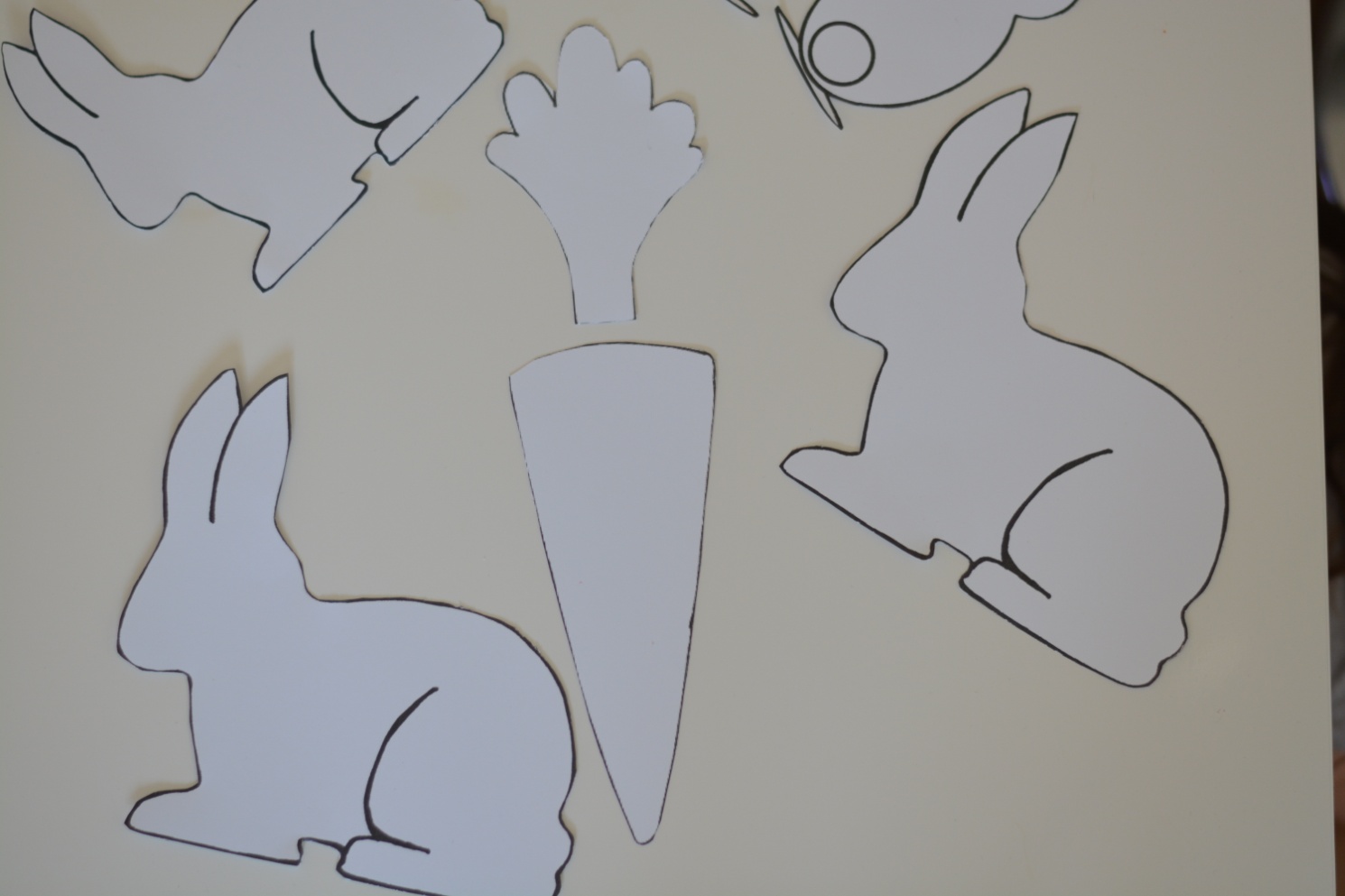 Pierwszy królik: u mnie skorupki od pistacji przyklejone do szablonu królika. Można je pomalować a ja lubię naturalne.
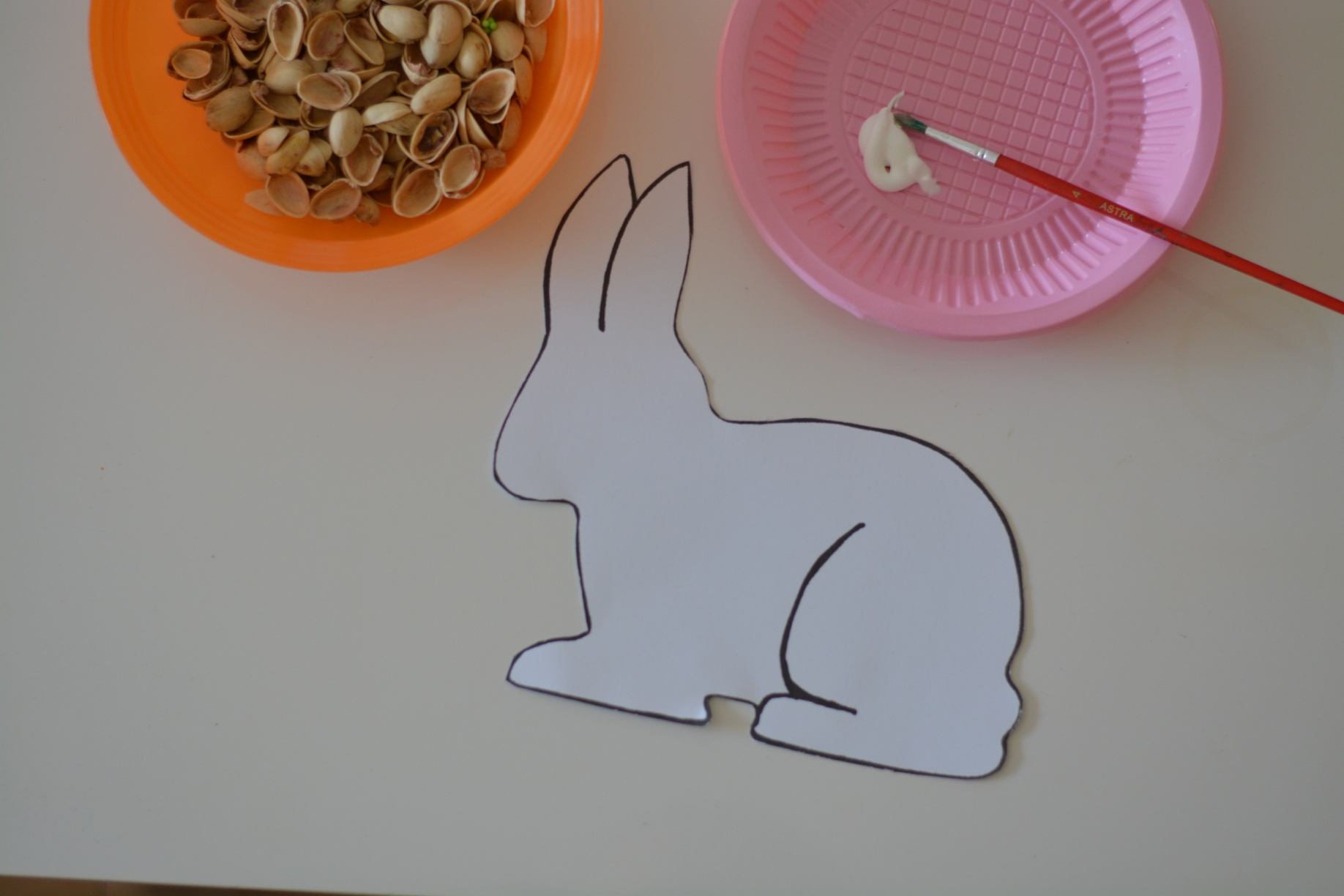 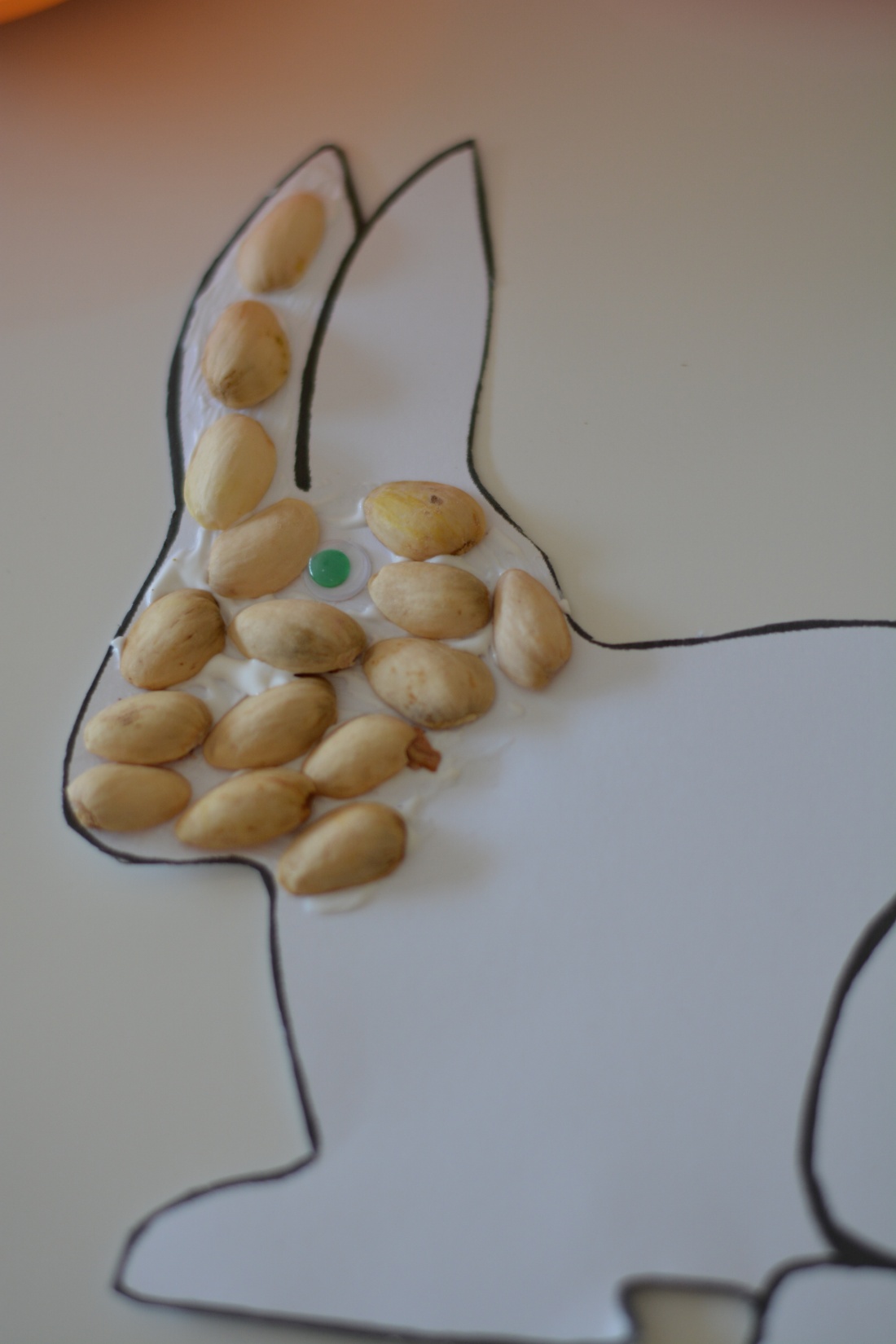 Smarujemy klejem i przykładamy skorupki jedna obok drugiej.
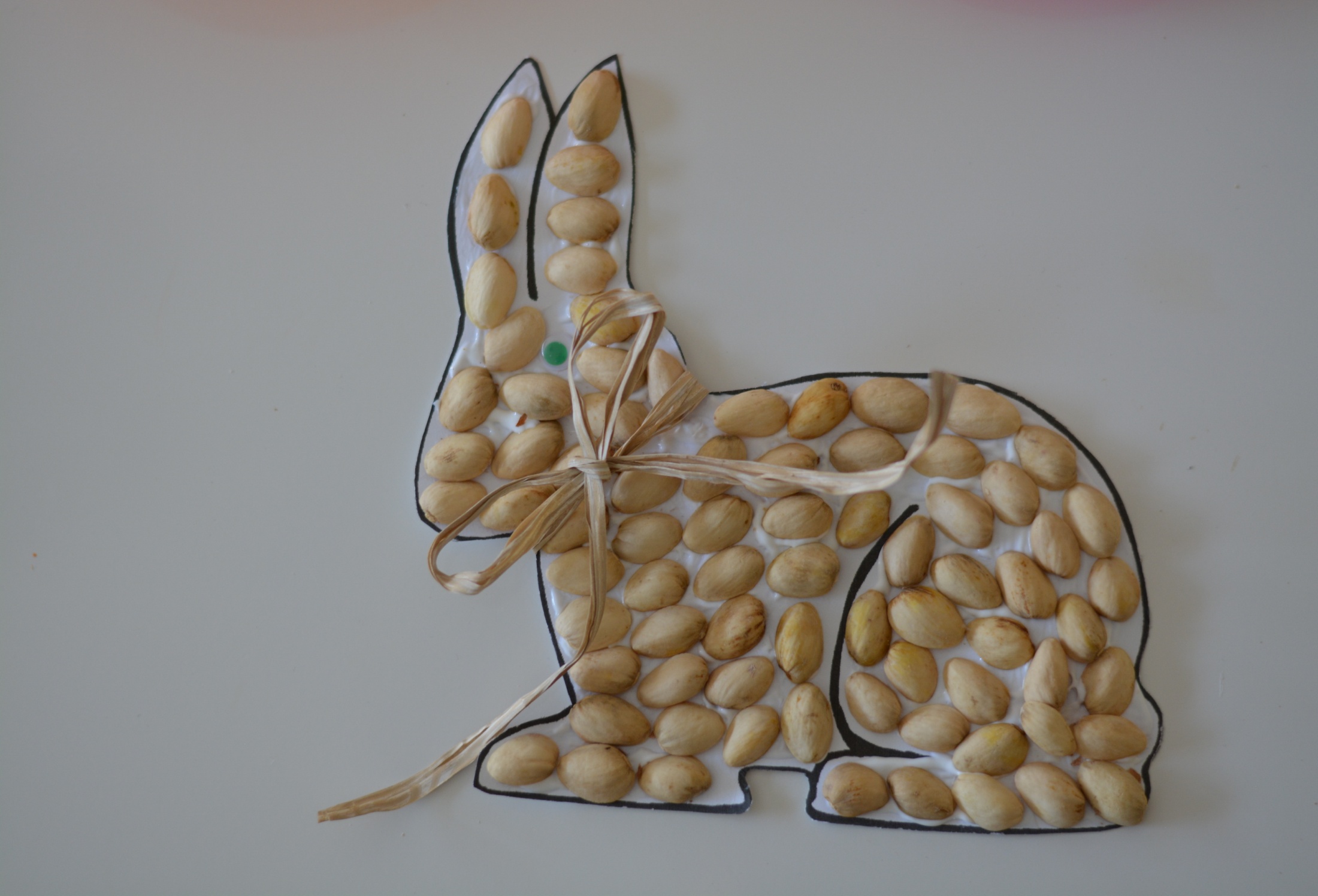 Odrysuj i wytnij marchewki
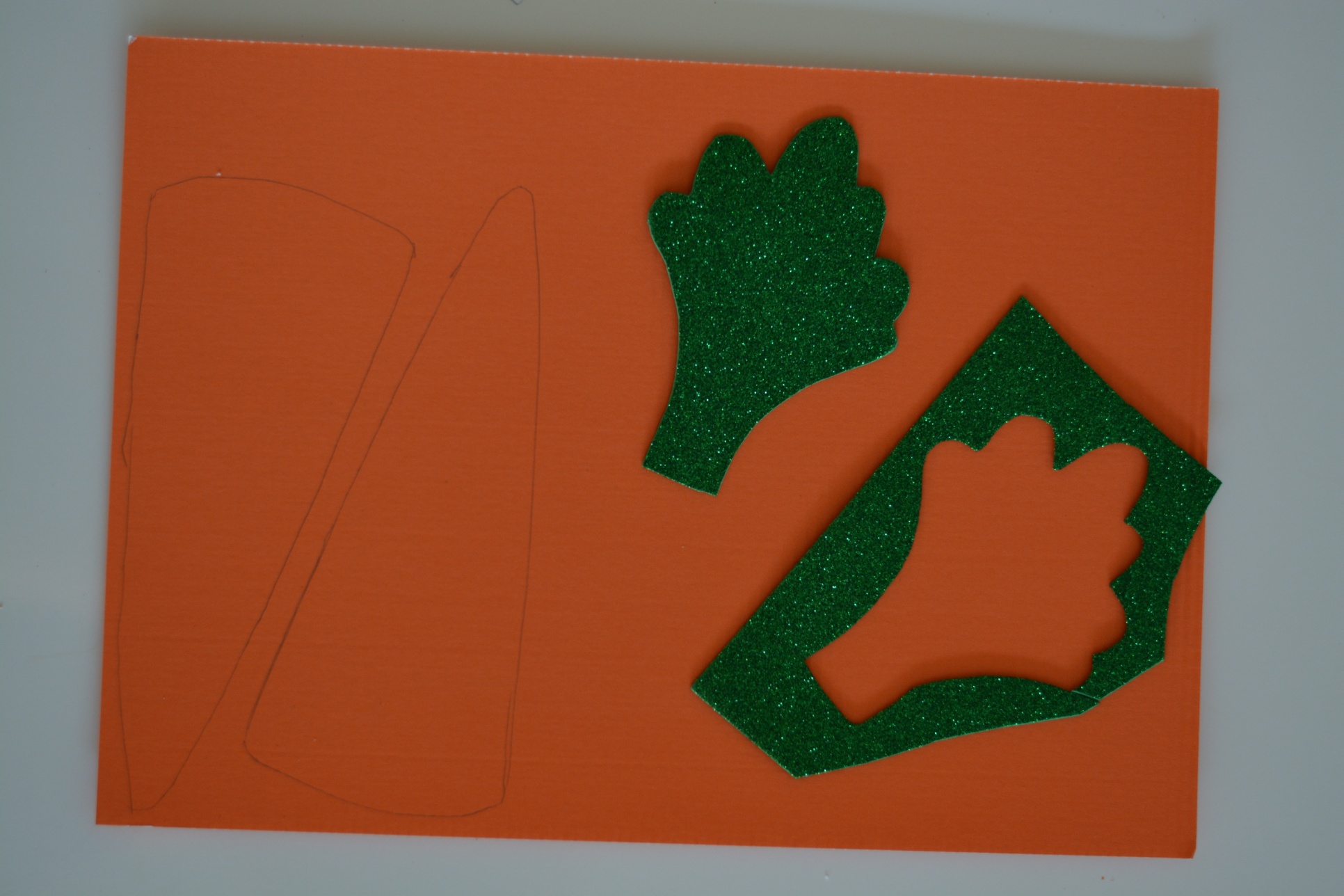 Połącz elementy
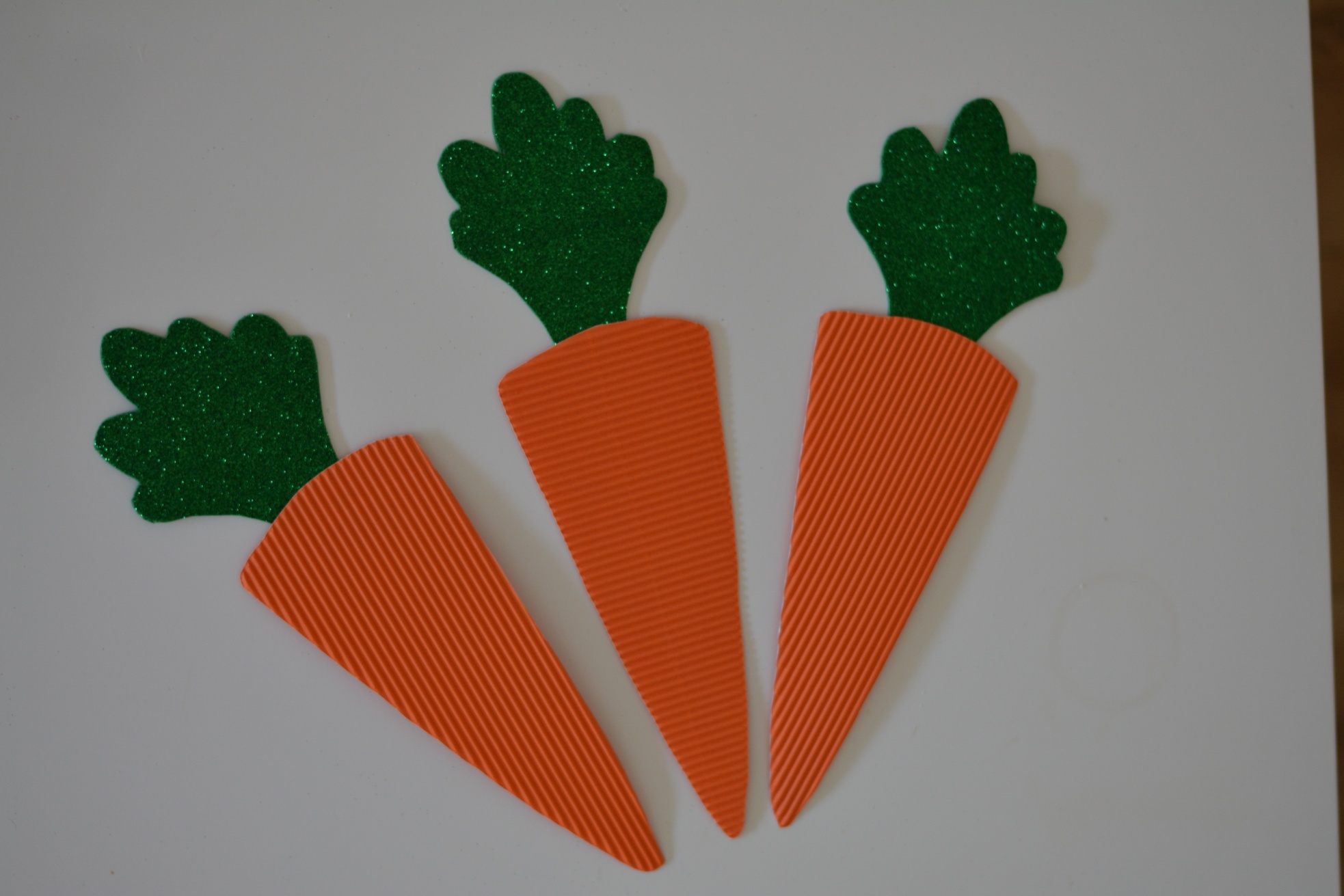 Drugi królik:np. malujemy farbami
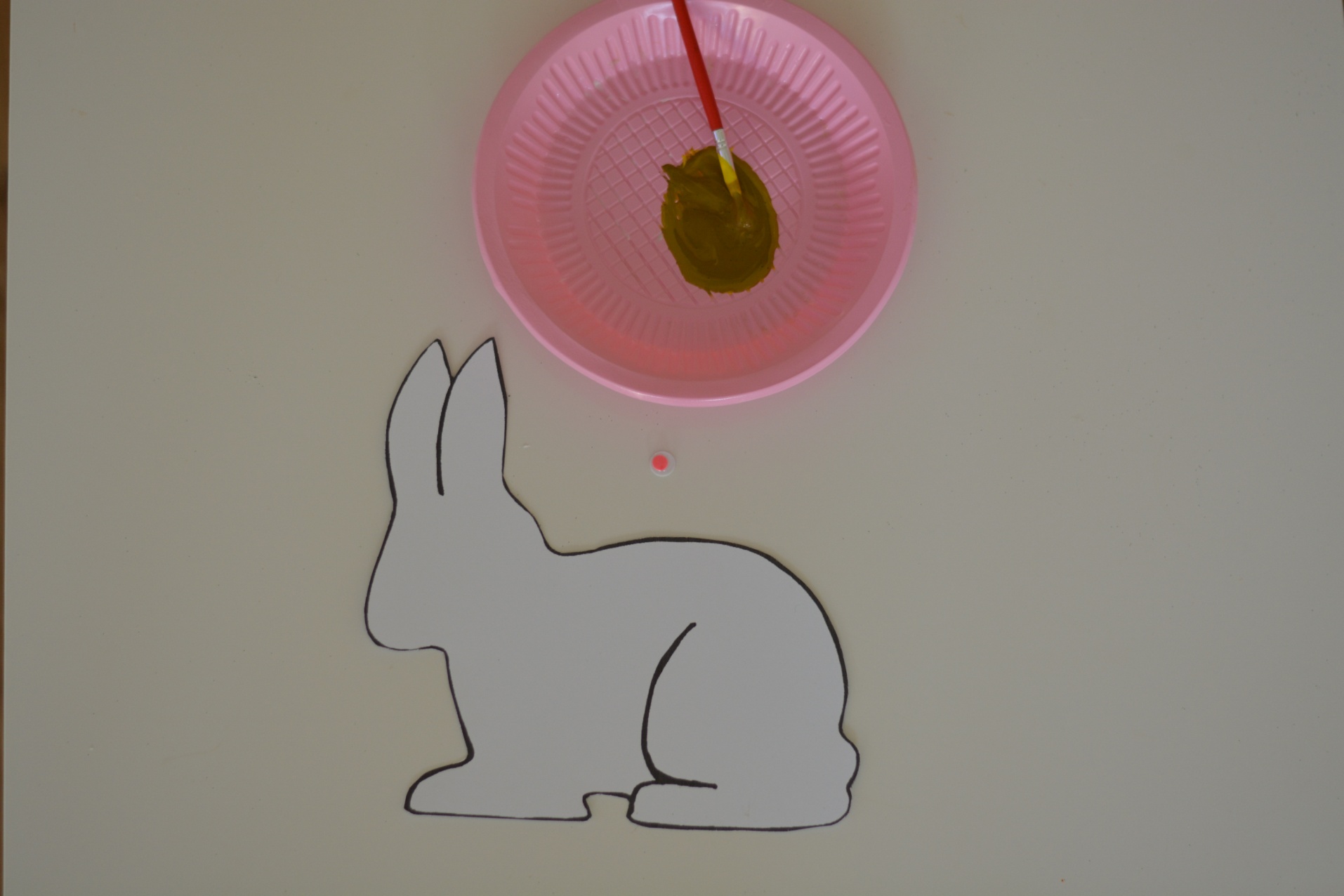 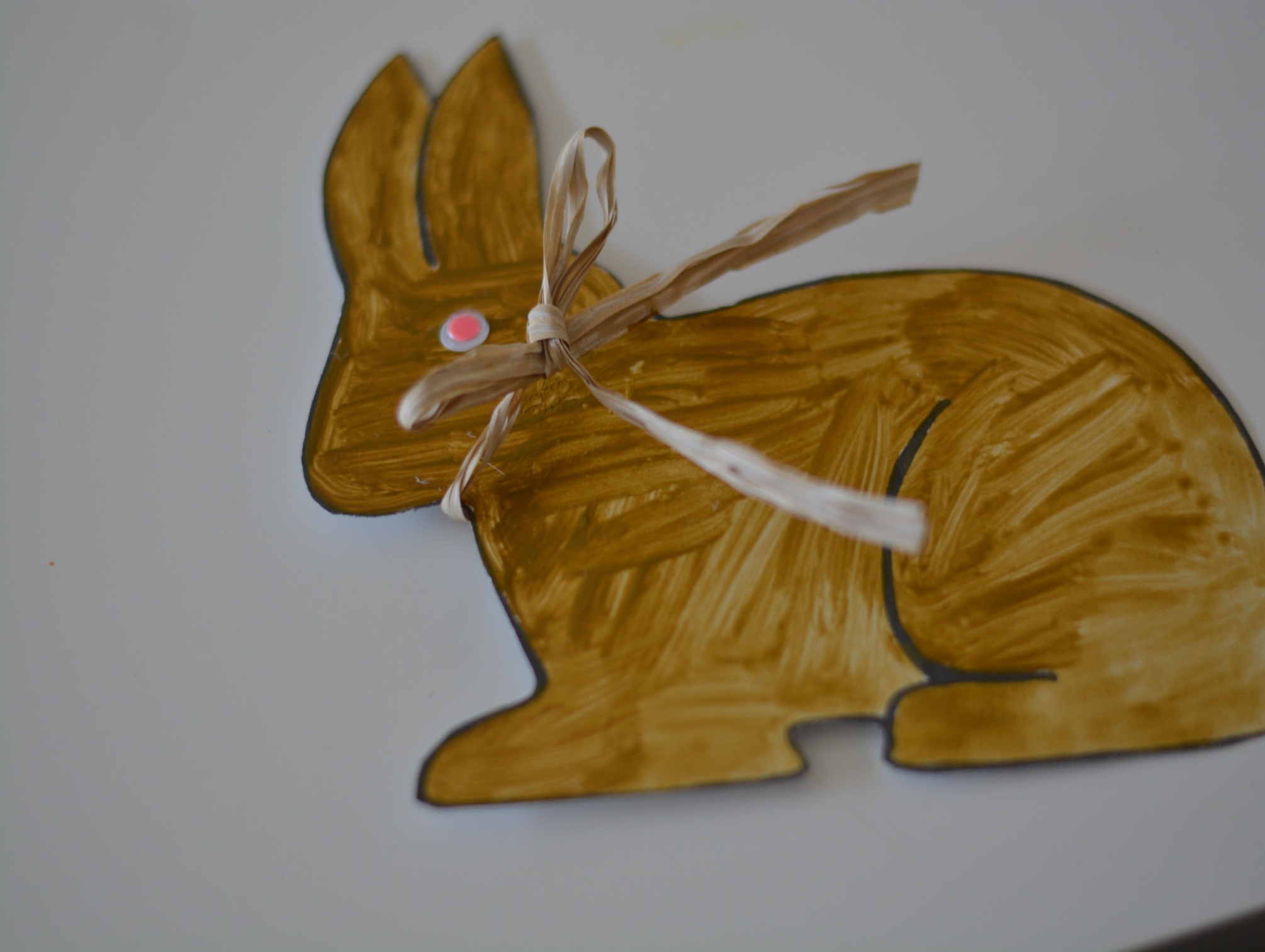 Połącz elementy używając sznurka lub wstążeczki i taśmy klejącej ( ja użyłam plastra, dobrze trzyma)
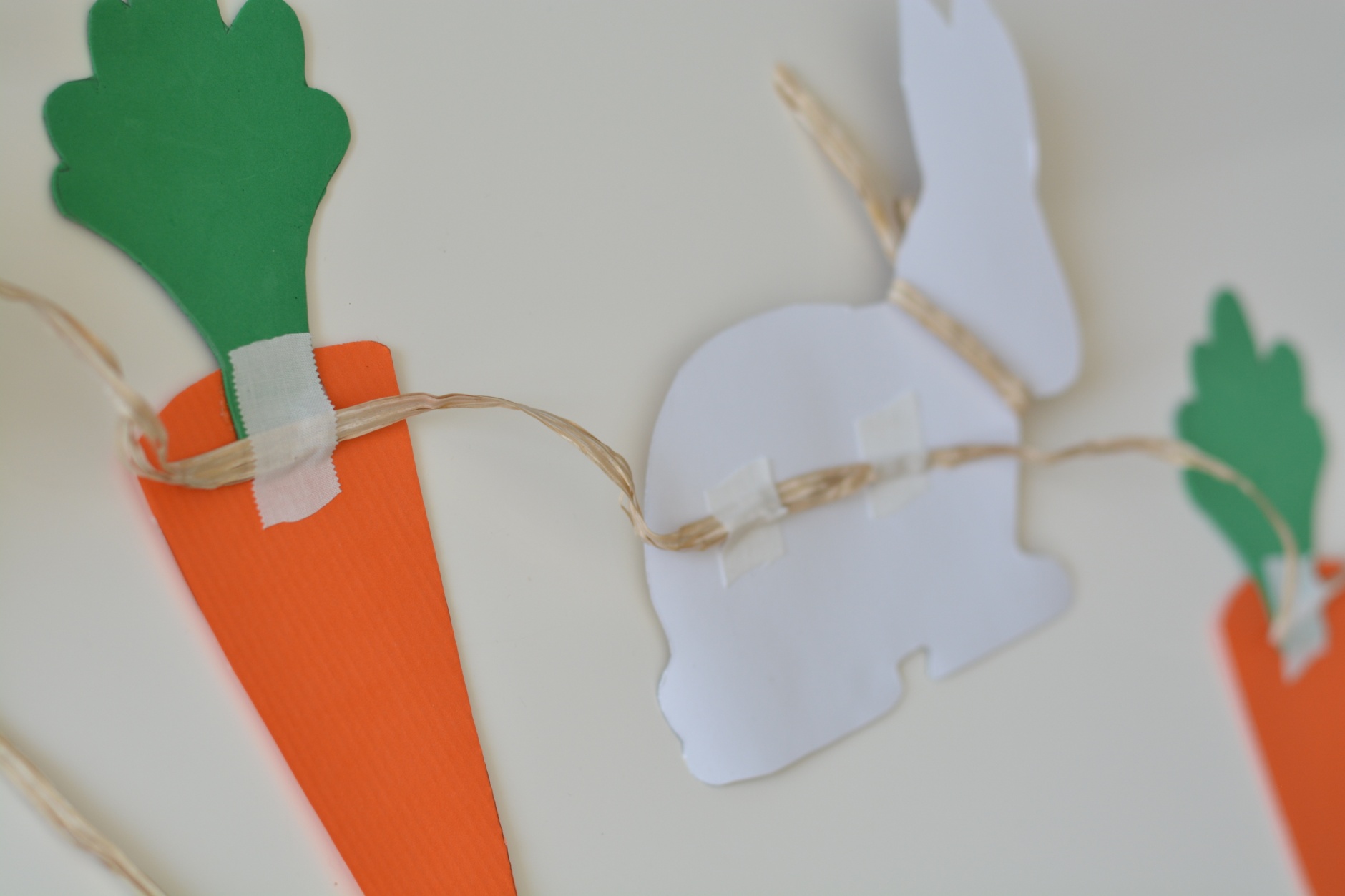 Gotowe !
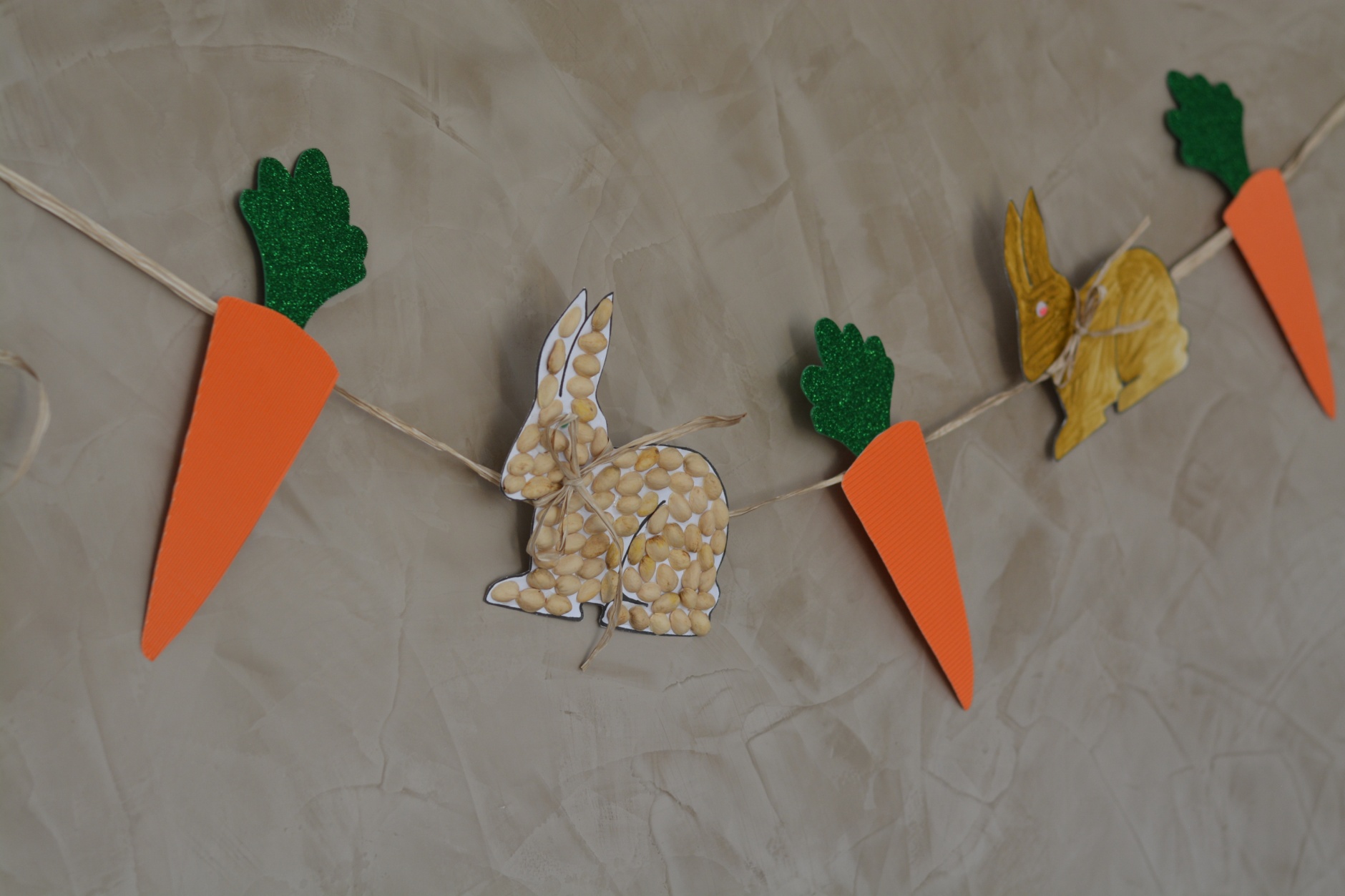 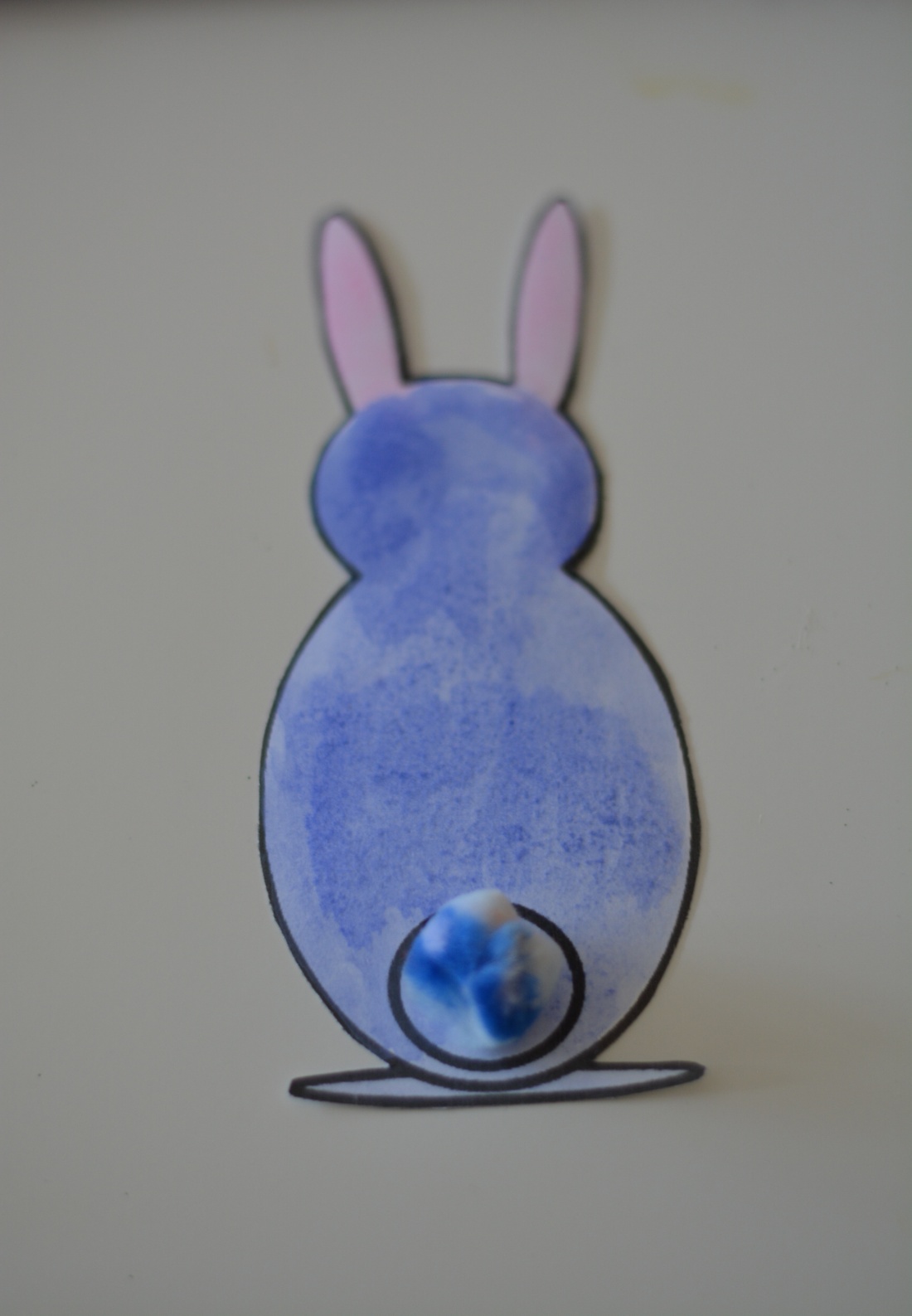 Lub: pomaluj ten wzór królika na ulubione kolory –przynajmniej 3 sztuki. Przyklej ogonki.
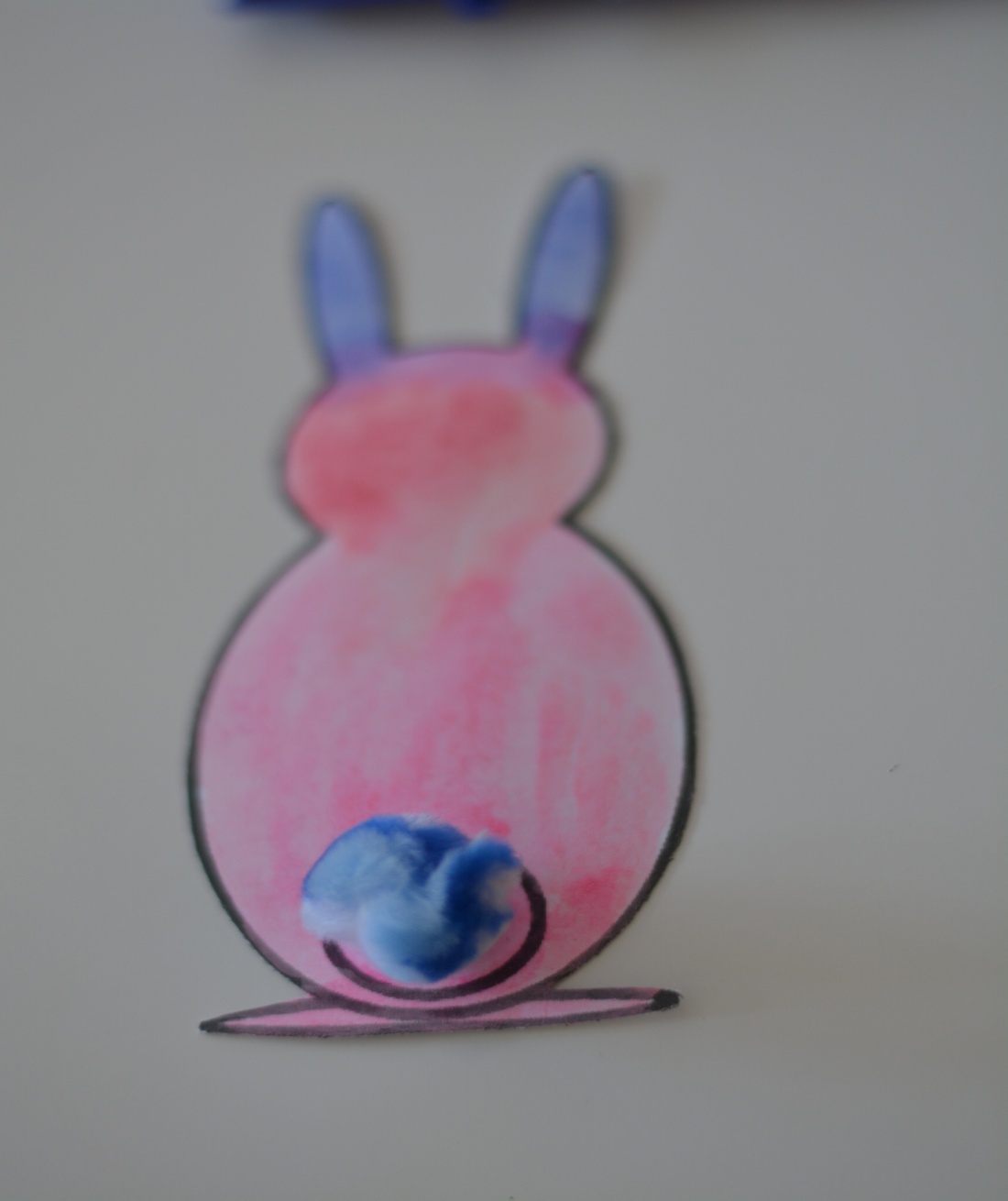 Połącz elementy
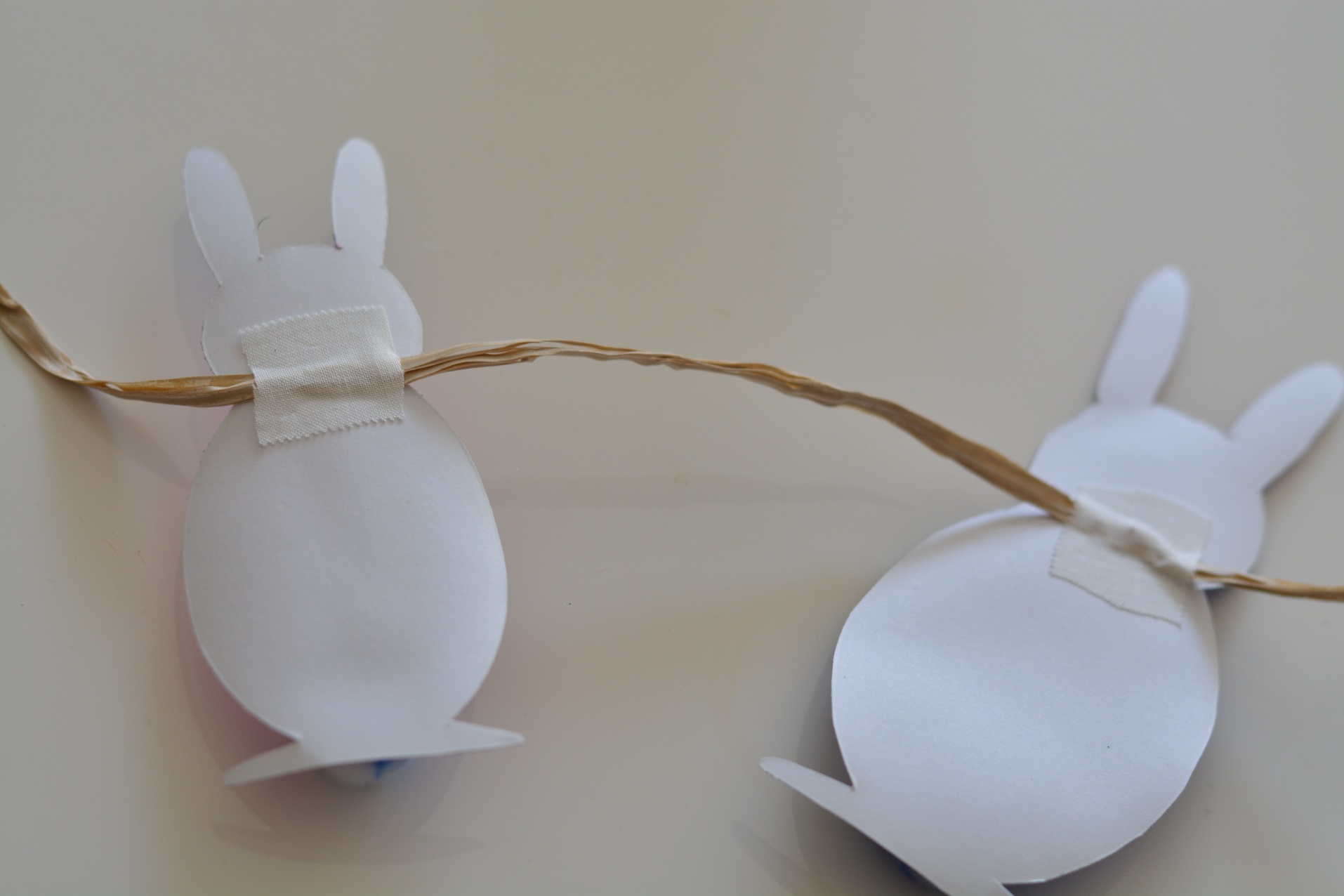 Gotowe!
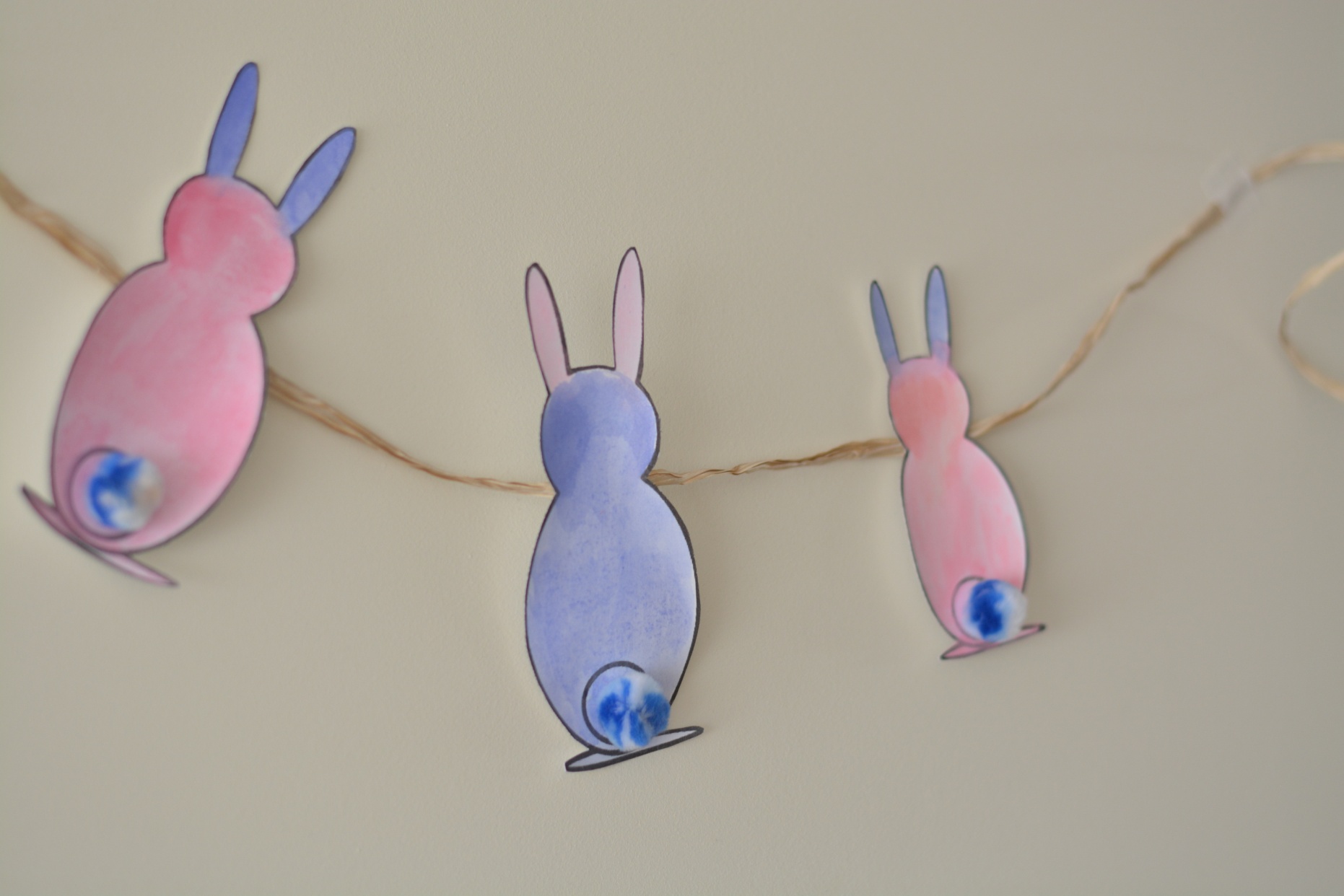 Można ozdobić ścianę lub lustro 
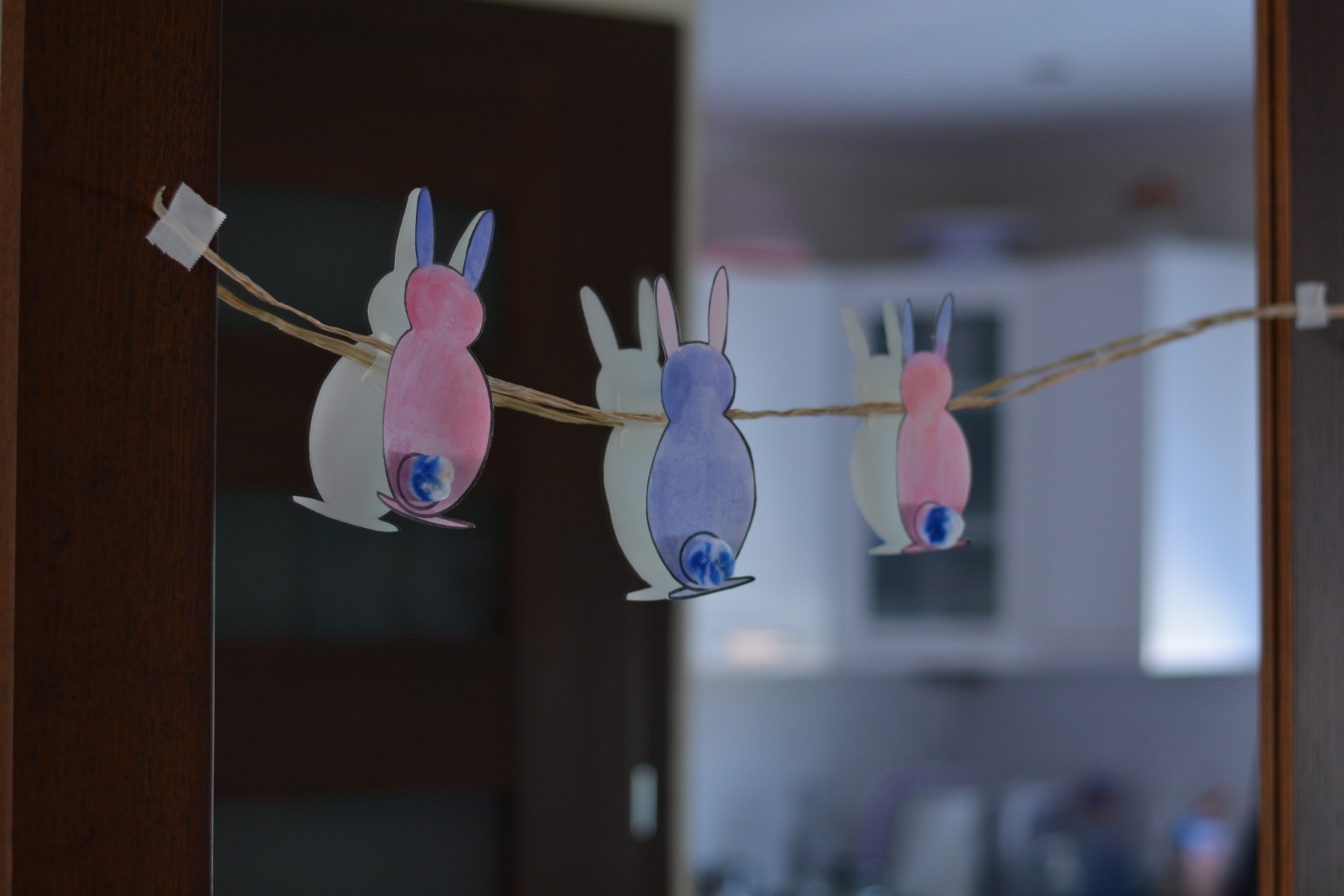 Powodzenia !